23rd India Fellowship Seminar
Title – Case Study L7: Capital Injections
Guide Name – Navin Vishwanath
Presenters Names –  Vishal Ahuja
			Malvika Nath
19th June, 2015
Hotel Sea Princess
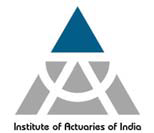 Indian Actuarial Profession
Serving the Cause of Public Interest
Agenda
Problem Statement
Regulatory and Professional Context – India/UK
Implications of Insufficient Capital
Approach CEO
Next Steps
Summary
www.actuariesindia.org
2
Problem Statement
Background
Actuarial Function Holder (AFH) of UK Life insurance company
Local Board – Purely a dressing tool 
Real power lies with CEO and parent company’s board
Parent company – not a financial company – based in a different geographical location
CEO of Parent company – also a part of Local board
AFH has full rights of access to Local board
www.actuariesindia.org
3
Problem Statement
Current Situation
Capital Injection needed to retain competitive free asset position of company
Local board in agreement – but states that decision lies with the parent
CEO of parent states:
He will decide amount and timing of capital injection
AFH’s report should not be taken further
Money invested – parent will not allow insolvency

What should the AFH do?
www.actuariesindia.org
4
Regulatory & Professional Context – India/UK
IRDA (Appointed Actuary) Regulations 2000 

Section 7 - Empowers Appointed Actuary
To attend all meetings of the management including the directors of the insurer
To speak and discuss any matter
…that may affect solvency of the insurer
..to meet reasonable expectation of policyholders (PRE)

Section 8 – Duties and obligations
Ensure solvency at all times
Act in interest of policyholders
Draw attention of management of the insurer to any matter where insurer needs to take actions
www.actuariesindia.org
5
[Speaker Notes: Can elaborate further on this]
Regulatory & Professional Context – India/UK
Actuarial Practice Standards (APS) 1 

Section 2 – Nature of Responsibility
…business of the company is conducted on sound financial lines and has regard to Policyholders’ Reasonable Expectations (PRE)

Section 3 – Considerations affecting the position of AA
…AA must have access to the Board of Directors and Principal Officer
Where there is group structure,…ensure a right of direct access to the relevant decision making  bodies

Section 4 – Extent of AA’s responsibility - to profession and client
Advise company on situations that materially impact its solvency
If remedy actions not taken, advise the IRDA – but not before informing company first

Section 7 – Capital Requirements
AA should be satisfied that company would be able to meet reserves and solvency capital requirements from capital within the Shareholder funds.
www.actuariesindia.org
6
[Speaker Notes: Can elaborate further on this]
Regulatory & Professional Context – India/UK
Actuaries Code of Conduct

Section 4 - Compliance
Will comply with legal, regulatory and professional requirements
Will challenge non-compliance by others
Will speak to employers if actions unethical or improper
Will report to regulator if actions unethical or improper
www.actuariesindia.org
7
[Speaker Notes: Can elaborate further on this]
Regulatory & Professional Context – India/UK
Additional Guidance:

Actuarial Practice Standards (APS)  2 – Additional Guidance

APS L1 and L2 – Duties and responsibilities of Life Insurance Actuaries	
	
Whistle-blowing: A guide for actuaries 
Whistle‐blowing is a statutory obligation which over‐rides any legal duty of confidentiality to the company

Whistle-blowing: A guide for employers of actuaries
www.actuariesindia.org
8
[Speaker Notes: Can elaborate further on this]
Implications of insufficient capital
Insolvency Risk
Regulatory breach – possible regulatory intervention
Reputational risk – Difficult to sell new business
Worst case scenario – inability to meet policyholder liabilities

Restricted investment freedom 
Poor investment performance 
Lower profitability
Policyholder dissatisfaction - PRE
Loss of competitive edge

Business Risk
Restriction on company’s plans - Volume and type of business

Lower credit rating
www.actuariesindia.org
9
Approach CEO
Understand CEO’s viewpoints:
Rationale for his decision
His plans - to finance the future capital requirements
Any developments AFH is unaware of, e.g.:
Company’s business plan purely notional – capital not needed?
Parent planning to list company – raise capital?
Ability to influence the parent company board to provide capital in future
Financial strength of Parent company and availability of capital
www.actuariesindia.org
10
Approach CEO
Explain your viewpoints:
General aspects
Need of capital injections, given Company’s future plans
Bridge knowledge gap, e.g.
Maintain minimum regulatory capital requirements
Consider CEO technical background – Non financial – use examples / simplified language
Commercial aspects
How big is the insolvency risk
Implications of insufficient capital
Regulatory and Professional aspects
Explain duties & responsibilities of AFH 
Negotiate for access to board of parent company
www.actuariesindia.org
11
Approach CEO
Obtain consensus on:
Need for capital – immediate and projected
Plan for fulfilling capital requirement
Approach parent
Any alternate sources to be used
Need for joint understanding between CEO and AFH
AFH to monitor and communicate solvency and capital requirement
CEO to make AFH aware of developments from parent board affecting company 
Need for regular joint meetings 
With CEO, AFH and parent board
Discuss issues and financial position of company
www.actuariesindia.org
12
Next Steps
In parallel, take second opinion from institute

If unable to reach agreement – CEO unable/unwilling to appreciate urgency
Explain duties & responsibilities of AFH – to ensure solvency
Ask for access to parent board/ mail parent directly
Refer to regulations, if required

If not satisfied with CEO/ parent board
Regulatory obligation to report to regulator – inform the board beforehand
www.actuariesindia.org
13
Summary
Approach the CEO and board of the parent company:
Understand their view points and availability of capital
Explain the current FCR and future capital requirements
Implication of insufficient capital
Discuss alternate sources of raising capital
Professional Issues
Explain duties & responsibilities of AFH
AFH should have access to decision making board
Refer to regulations, if required
Take second opinion from Faculty / Institute
If not satisfied
Regulatory obligation to report regulator– inform the board beforehand
www.actuariesindia.org
14
Questions?
www.actuariesindia.org
15